technical, 	economic, 		financial plans
Johann Binder 		 		      	        Pula, 27.11.2014
technical, 	    economic, 		         financial plans
Outputs
1   framework for elaboration of technical,        economic & financial plans
1   catalogue of investment opportunities
11 local technical, economic & financial plans
11 reports on pilot investment designs
3   pilot investments
technical, 	    economic, 		         financial plans
Framework document 
Strategic planning (regional strategy)
Set up criteria
Processing criteria
Implementation criteria
Evaluation criteria
technical, 	    economic, 		         financial plans
Framework document 
Technical descriptions
Wood chip systems
Biogas plants
Biomass gasification plants
Solar heating systems
Photovoltaik plants
Hydro power plants
Wind power plants
Geothermal energy plants
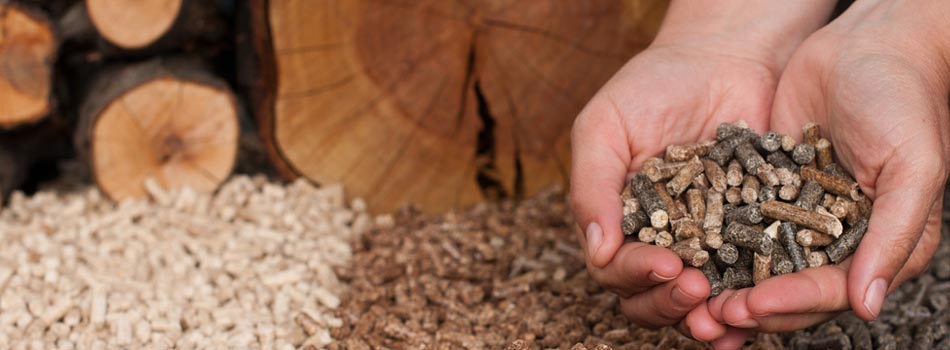 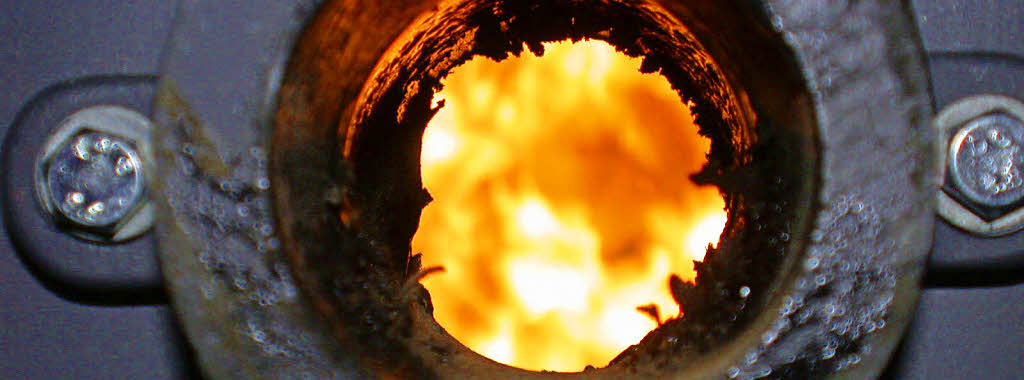 technical, 	    economic, 		         financial plans
Framework document 
Technical descriptions
Wood chip systems
Biogas plants
Biomass gasification plants
Solar heating systems
Photovoltaik plants
Hydro power plants
Wind power plants
Geothermal energy plants
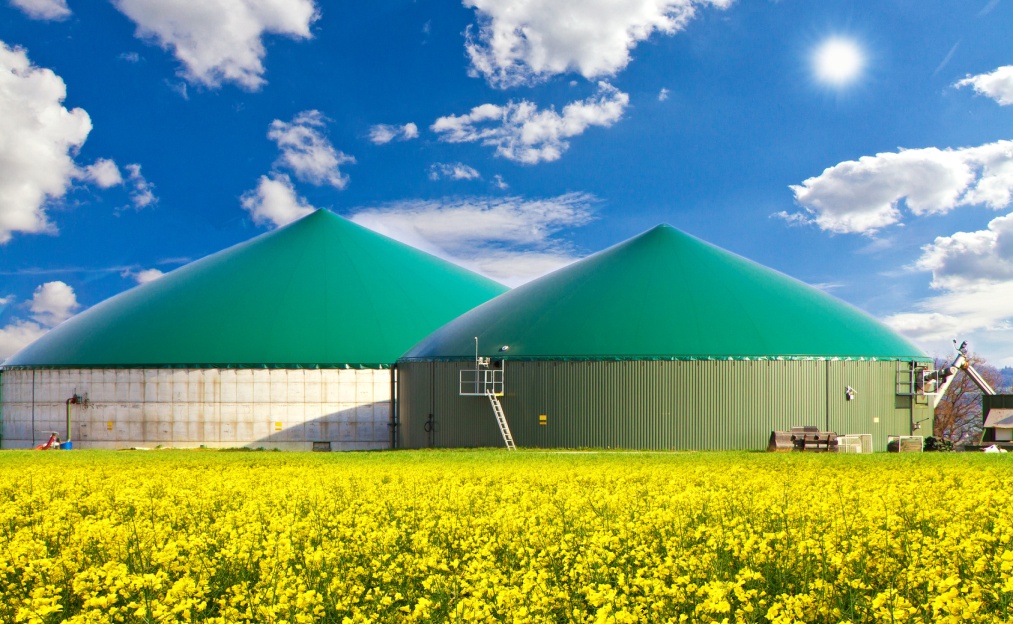 technical, 	    economic, 		         financial plans
Framework document 
Technical descriptions
Wood chip systems
Biogas plants
Biomass gasification plants
Solar heating systems
Photovoltaik plants
Hydro power plants
Wind power plants
Geothermal energy plants
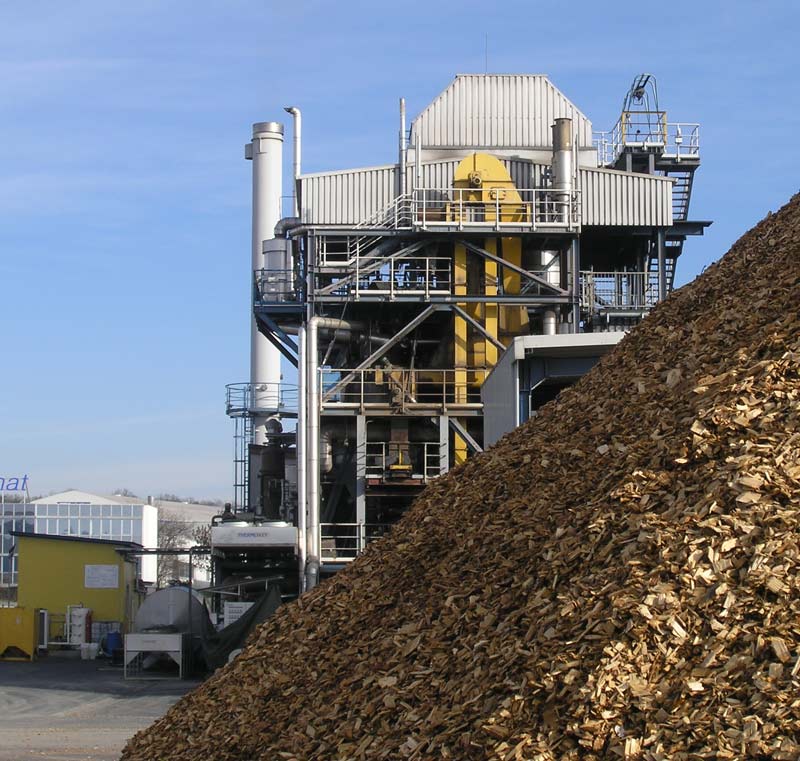 technical, 	    economic, 		         financial plans
Framework document 
Technical descriptions
Wood chip systems
Biogas plants
Biomass gasification plants
Solar heating systems
Photovoltaik plants
Hydro power plants
Wind power plants
Geothermal energy plants
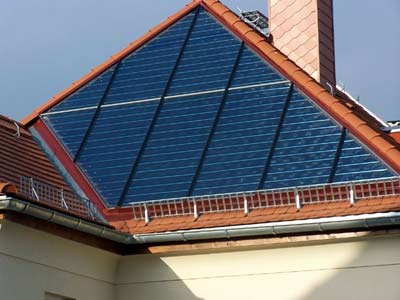 technical, 	    economic, 		         financial plans
Framework document 
Technical descriptions
Wood chip systems
Biogas plants
Biomass gasification plants
Solar heating systems
Photovoltaik plants
Hydro power plants
Wind power plants
Geothermal energy plants
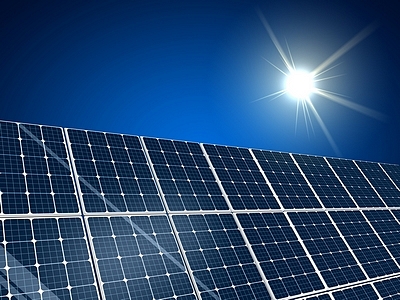 technical, 	    economic, 		         financial plans
Framework document 
Technical descriptions
Wood chip systems
Biogas plants
Biomass gasification plants
Solar heating systems
Photovoltaik plants
Hydro power plants
Wind power plants
Geothermal energy plants
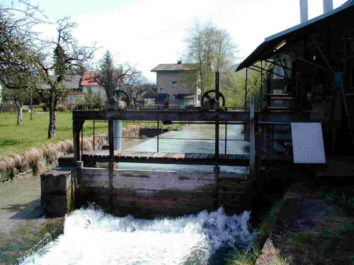 technical, 	    economic, 		         financial plans
Framework document 
Technical descriptions
Wood chip systems
Biogas plants
Biomass gasification plants
Solar heating systems
Photovoltaik plants
Hydro power plants
Wind power plants
Geothermal energy plants
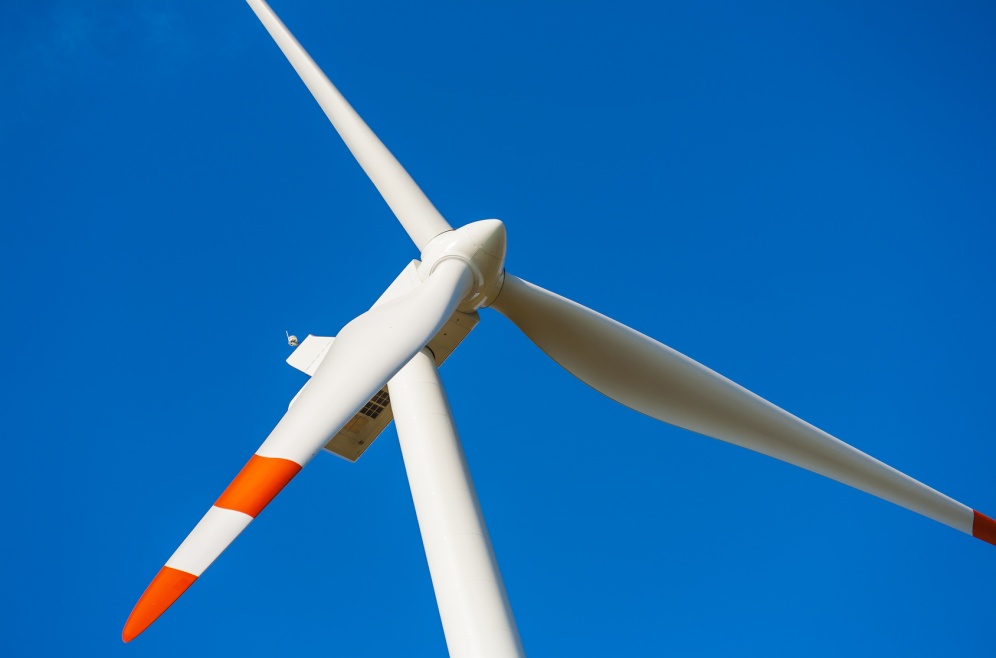 technical, 	    economic, 		         financial plans
Framework document 
Technical descriptions
Wood chip systems
Biogas plants
Biomass gasification plants
Solar heating systems
Photovoltaik plants
Hydro power plants
Wind power plants
Geothermal energy plants
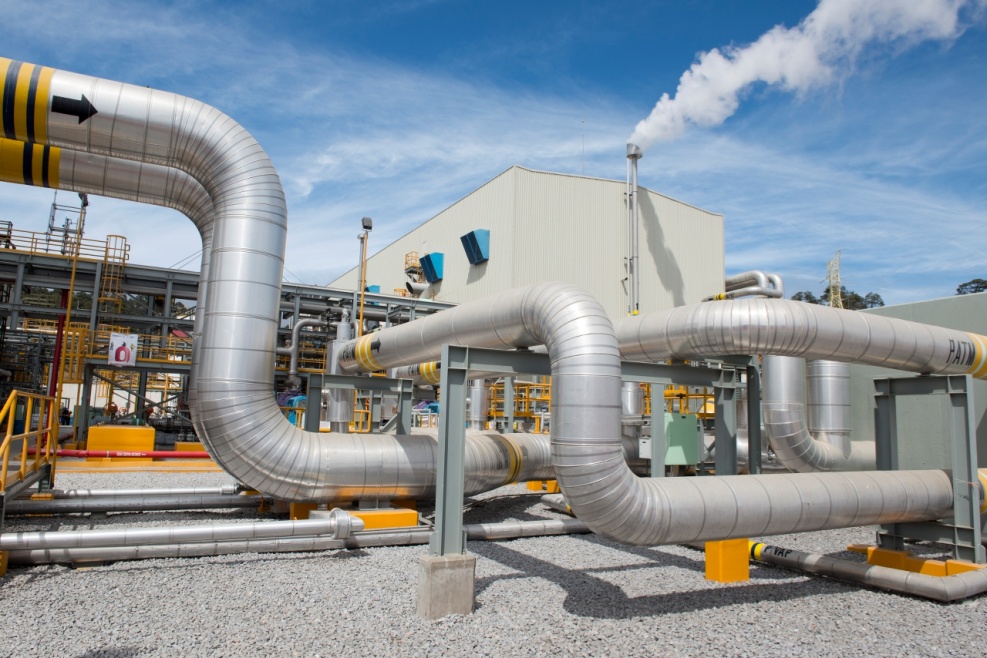 technical, 	    economic, 		         financial plans
Framework document 
Economic Evaluation of energy plants
Cost comparison method
Profit comparison method
Profitability calculation
Payback period rule
Present value method
Internal rate of return method
Annuity method
technical, 	    economic, 		         financial plans
Framework document 
Calculation tool for economic feasibility
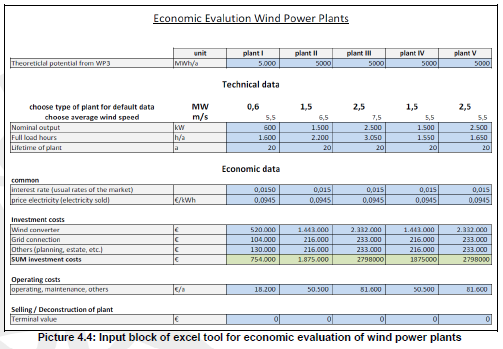 technical, 	    economic, 		         financial plans
Framework document 
Calculation tool for economic feasibility
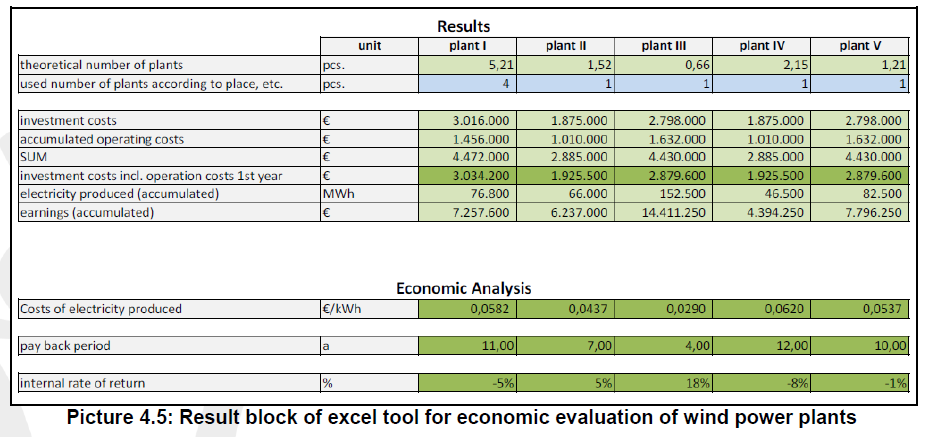 technical, 	    economic, 		         financial plans
Framework document 
Calculation tool for economic feasibility
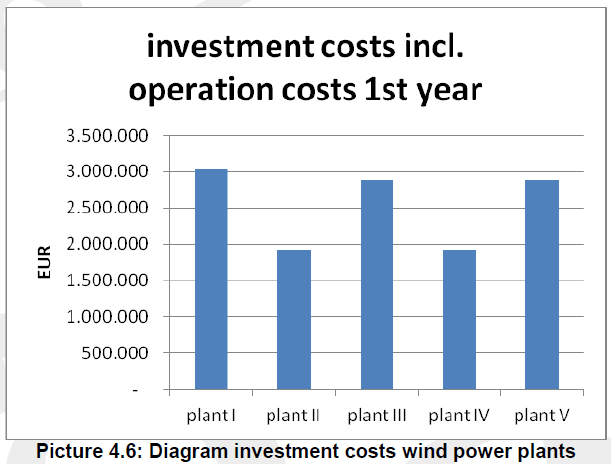 technical, 	    economic, 		         financial plans
Framework document 
Calculation tool for economic feasibility
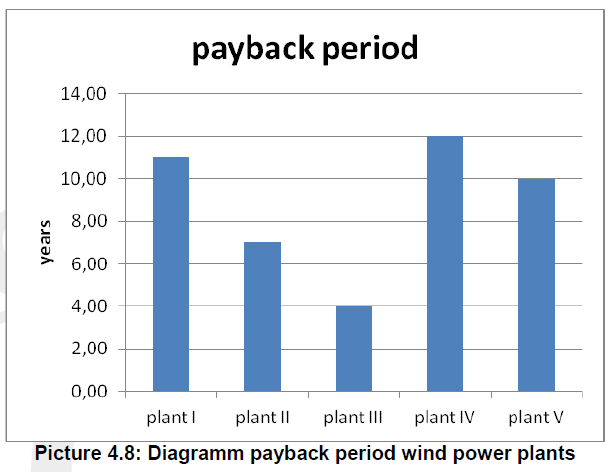 technical, 	    economic, 		         financial plans
11 strategic documents
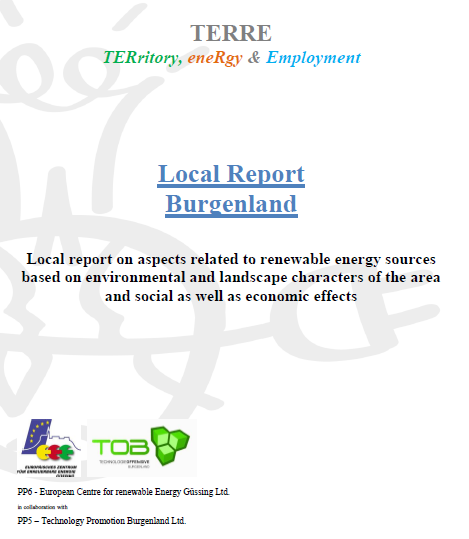 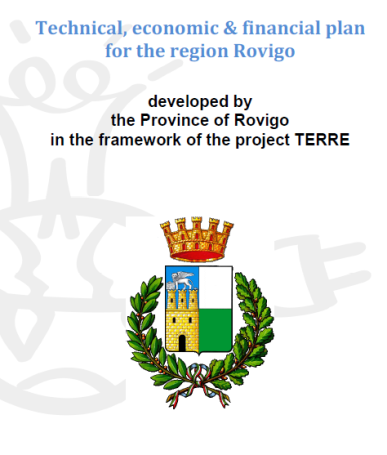 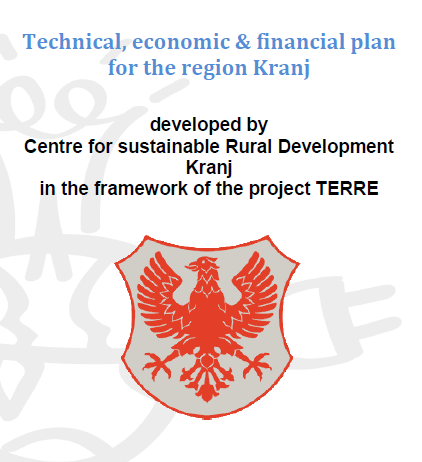 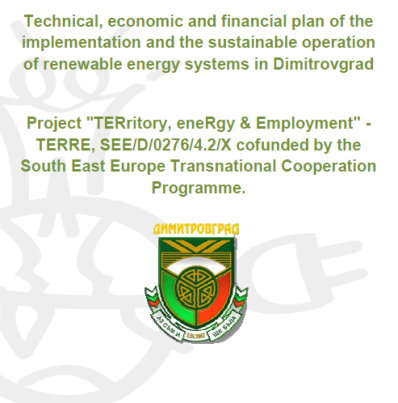 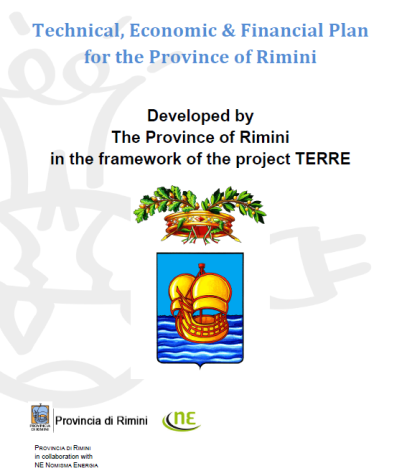 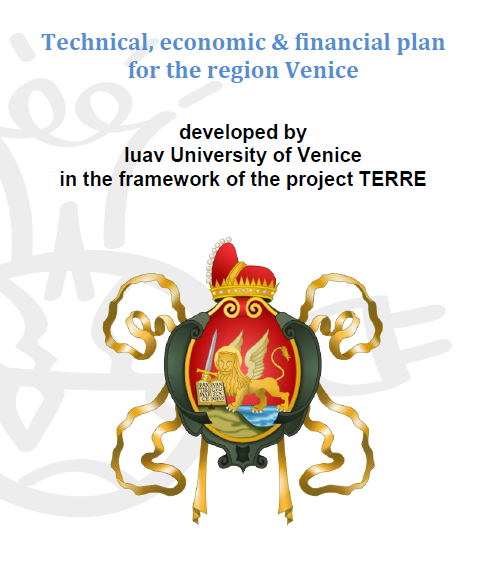 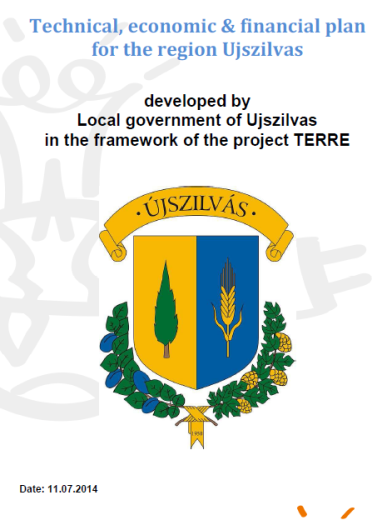 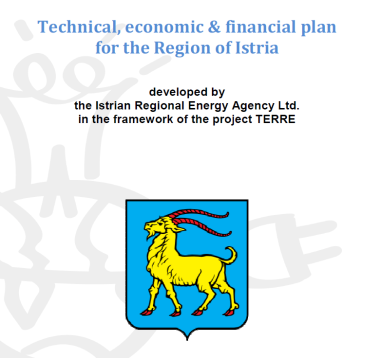 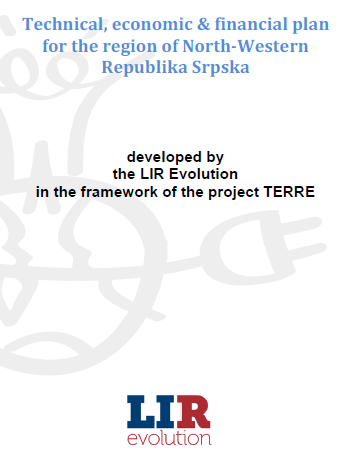 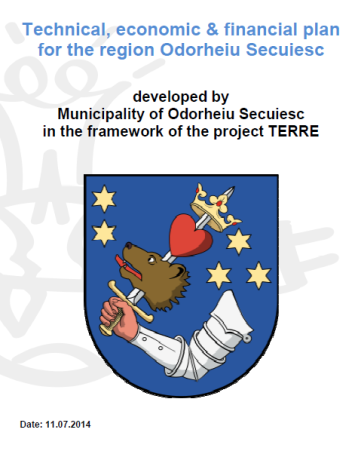 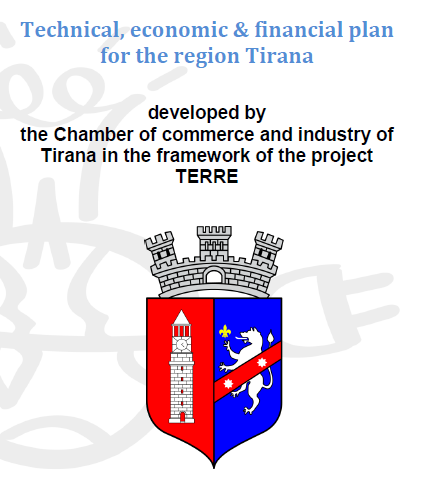 technical, 	    economic, 		         financial plans
Pilot Investments 
3 project partner  show up pilot investments
town Odorheiu Secuiesc (RO)
IRENA - Istrian Regional Energy Agency
LIR Evolution
technical, 	    economic, 		         financial plans
Pilot Investments 
Community Odorheiu Secuiesc (RO)
Biomass heating system
Vocational school
Costs 50.000,-- EURO
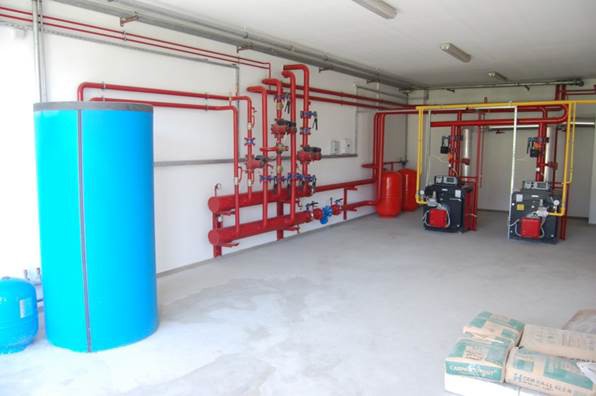 technical, 	    economic, 		         financial plans
Pilot Investments
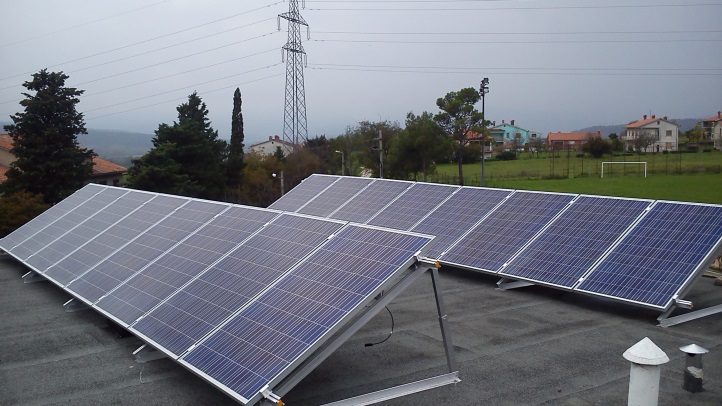 IRENA – Istrian Regional Energy Agency Ltd.Small scale investment: FV solar plant of 6 kW
Country: Croatia 
Region: Region of Istria 
Location of pilot project: Čepić field - Elementary school Ivan Goran Kovačić
Budget: 23.380,24 EUR
Average el. production of the plant: 7.507,00 kWh/a
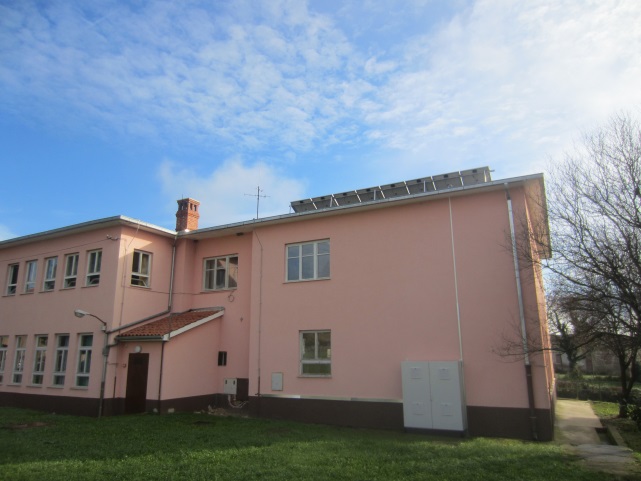 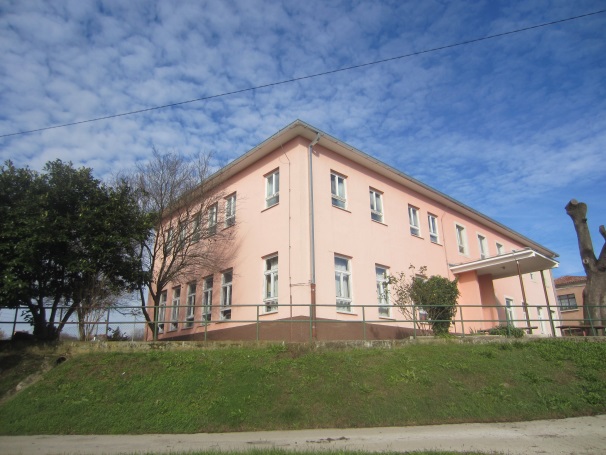 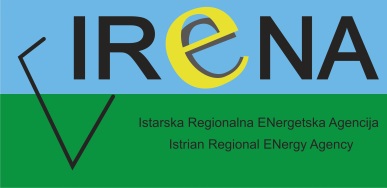 IRENA – Istrian Regional Energy Agency Ltd.Small scale investment: FV solar plant of 6 kW
Main components:
Photovoltaic modules (24 module unit power 250 Wp – total power 6 kW)
Grid power inverter el.en. (DC / AC inverter)
Bidirectional power inverter (AC / DC and DC / AC) and batteries,
Main distributor cabinet (GRO)
cabinet for accommodation of active power equipment,
surveillance and communication equipment,
external lightning protection system-LPS.
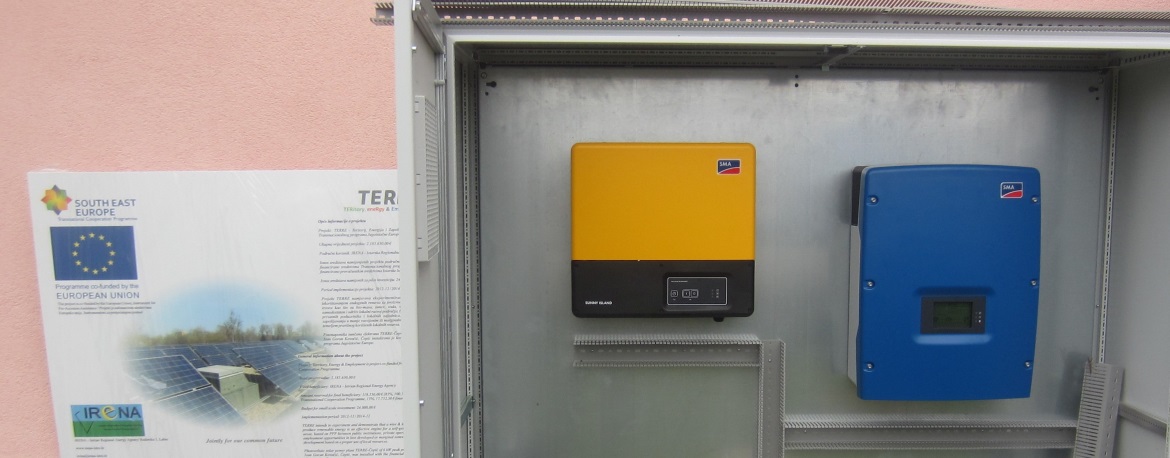 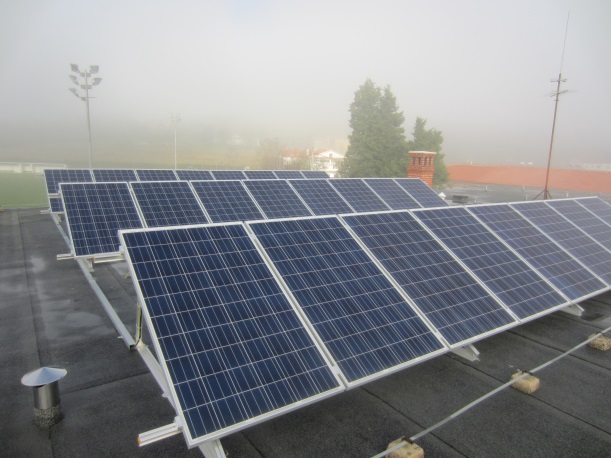 technical, 	    economic, 		         financial plans
Pilot Investments 
LIR Evolution (BiH)
Photovoltaic plant
Power 5 kW
Costs 14.400,-- EURO
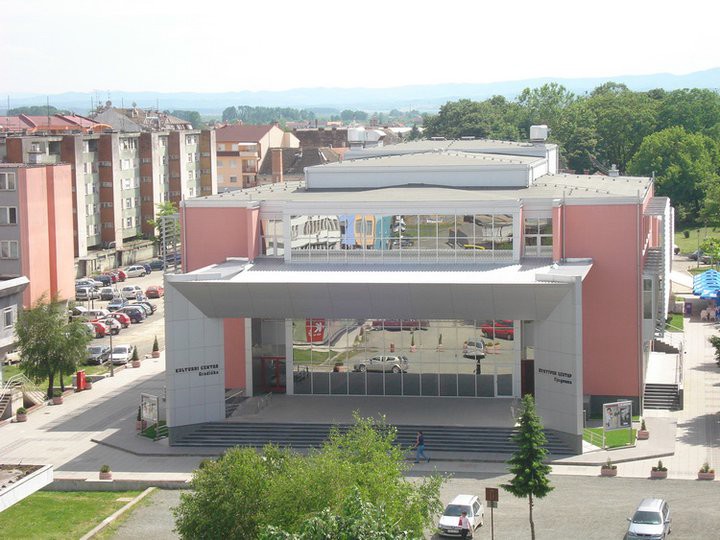 technical, 	    economic, 		         financial plans
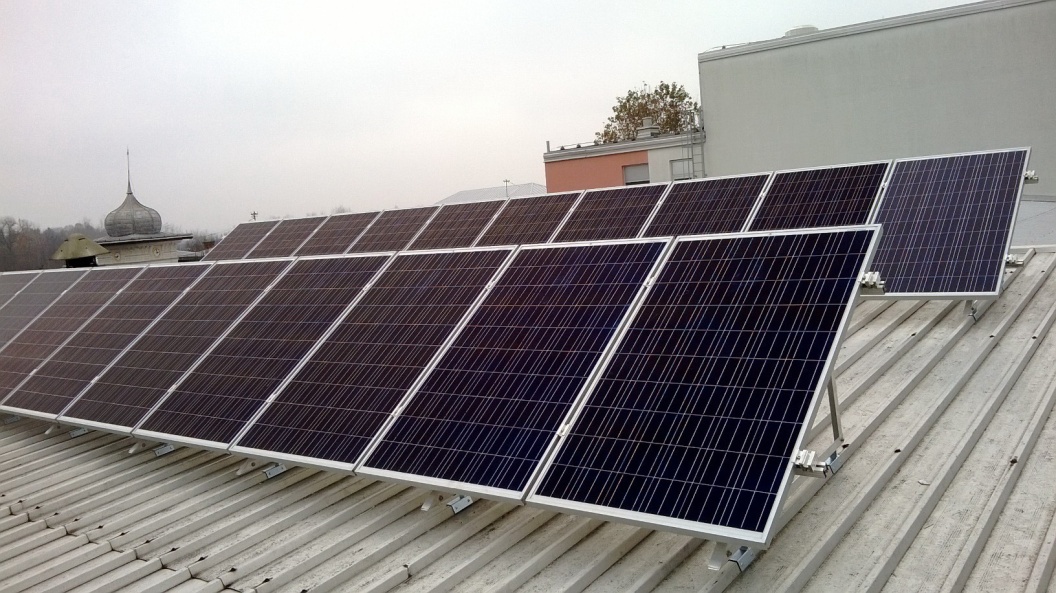 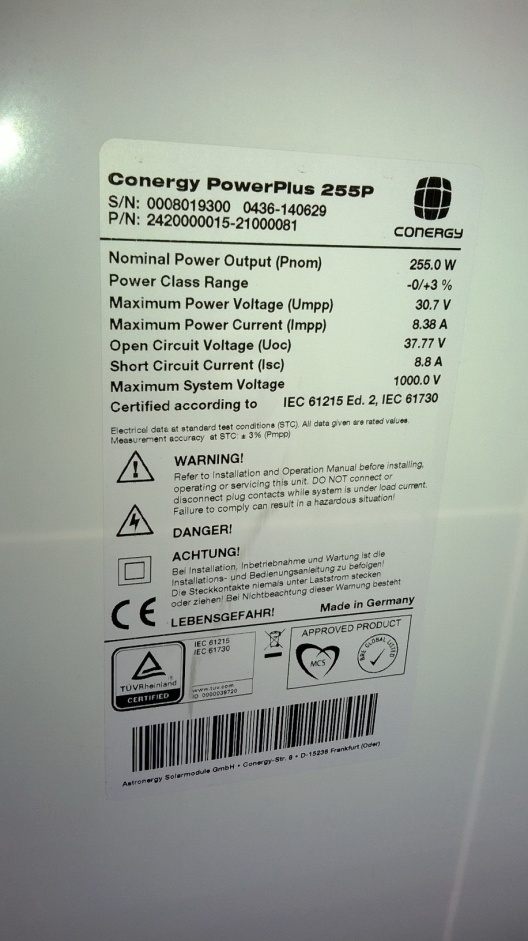 Pilot Investments 
LIR Evolution (BiH)
Opening in Gradiska 25.11.2015
3rd TERRE Seminar
demonstrative value for raising awareness
technical, 	    economic, 		         financial plans
Catalogue of investment opportunities
Analysis of questionaire
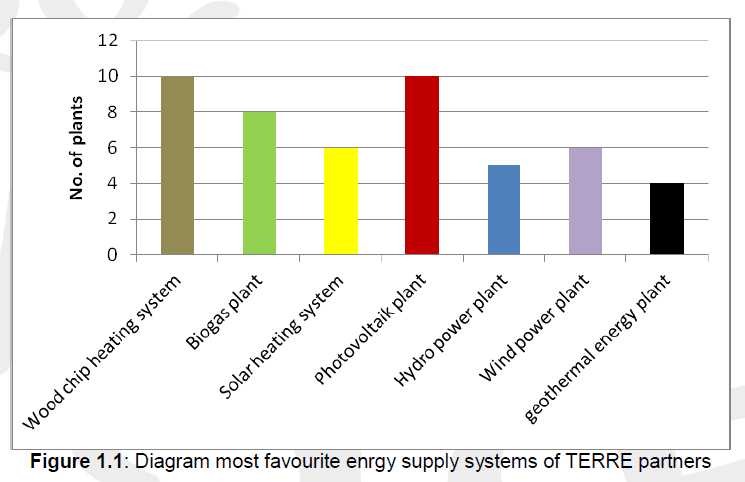 technical, 	    economic, 		         financial plans
Catalogue of investment opportunities
Analysis of questionaire
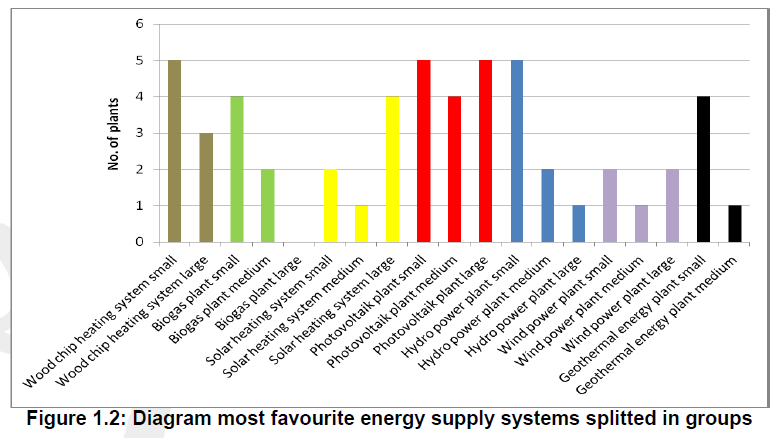 technical, 	    economic, 		         financial plans
Catalogue of investment opportunities
European situation of investments and cost 
effectivness for different renewable energy plants
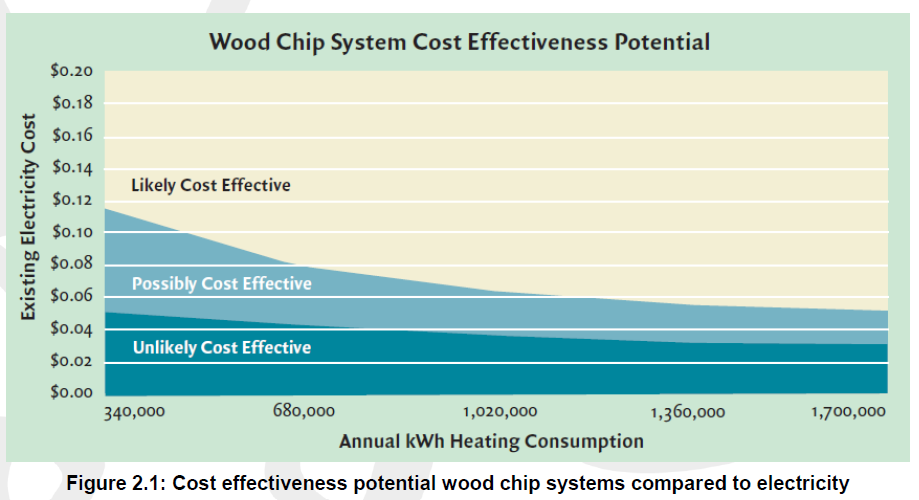 technical, 	economic, 		financial plans
Johann Binder 		 		      	        Pula, 27.11.2014